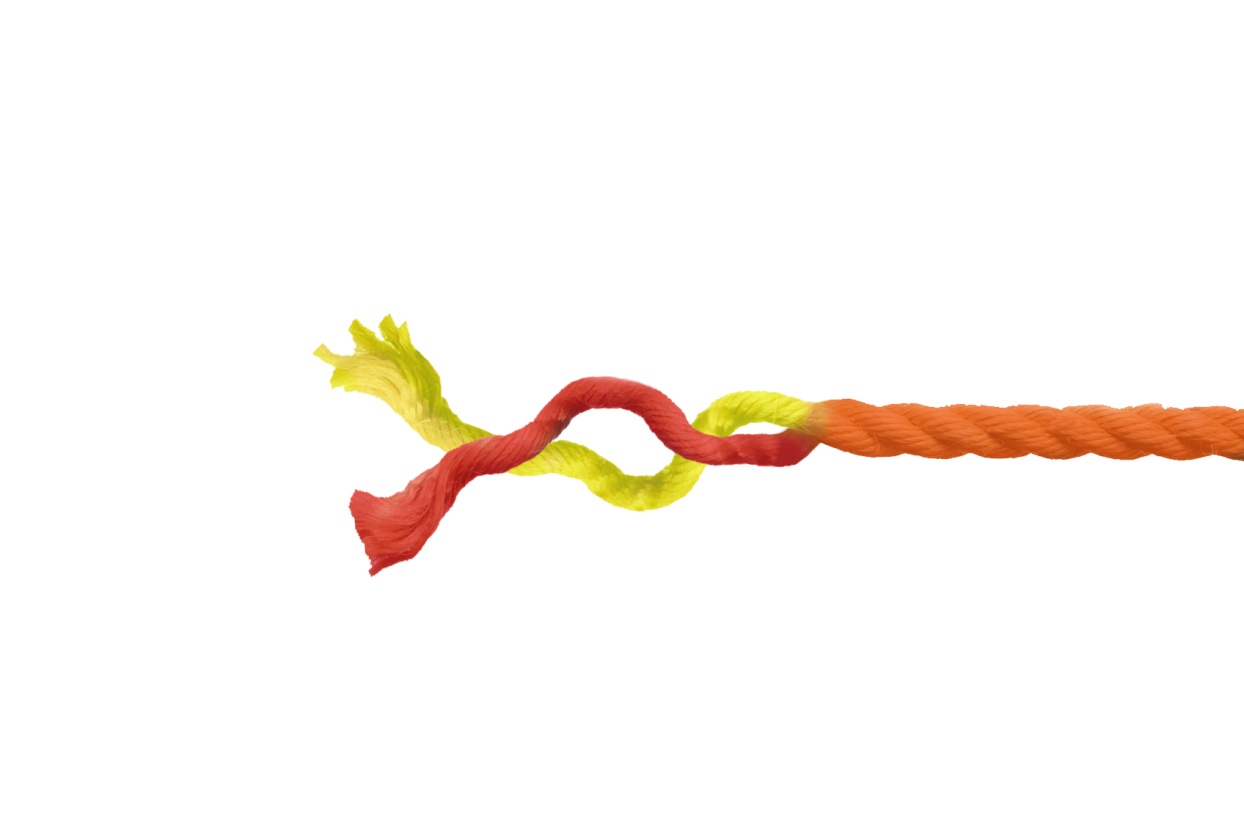 Industry Blend
Service Company
B2B
B2C
Product Company
Principles first collaborate:  Formulate Corporate Strategy & Implementation Program (Auto OEM)
Operational Launch 
(December 2011):


Strategy Services
Enterprise Innovation Services
Connected World Advisory Services
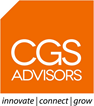 Develop Market  Growth Strategy & Investment  Program 
(Global IT Services Company)
Launch Strategy & Human Change Practice (NA IT Consulting Company)
2002
2004
2006
2008
2010
2012
2013
2014
Engineering/Architecture     +     Strategy/ Marketing
Launch Strategy, Innovation, and Venture Cap Practice (Auto OEM)
Expanded team
Launch Enterprise Architecture Consortium Formation (EAIG)
Manage North American Divestiture of Services Division (Auto OEM)
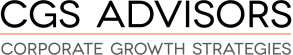 Legal Launch:
Functional Blend
Corporate Strategy
Enterprise IT
Marketing
Retail/AfterSales